2017: Certification is for Everyone
The WHY and HOW of IIBA™ Certification
Housekeeping
The advice and opinions in this slide deck are mine alone.
They do not represent the views of the IIBA, The Pittsburgh IIBA Chapter, our employers or anyone else. 


Mathew McConnell, CBAP
mathew.mcconnell@gmail.com
2/13/2017
[Speaker Notes: I present this honest advice to inspire you to apply and pass your CBAP/CCBA exam on your first try.]
What is Business Analysis?
“Business Analysis is the practice of enabling change in an enterprise by defining needs and recommending solutions that deliver value to stakeholders. Business Analysis enables an enterprise to articulate needs and the rationale for change, and to design and describe solutions that can deliver value.”
[Speaker Notes: There is another kind of “Business Analyst”, the “run-the-numbers” kind of business analyst who usually has an MBA and/or a Finance or Statistics degree. They run a bunch of reports and optimize stuff, but it’s much more specific than what we do. There may be some overlap, but we have a much more holistic view of solving problems. Often we approach things from an IT point of view, bridging the gap between IT and the business.

A few years ago, our chapter had a new member who thought all we did was figure out which stocks to buy. He thought we’d share our secrets and make him rich. Yeah -- that’s not really us.]
How I describe what I do to my mother
Break complex ideas down into the details.
Solve problems.
Figure out how to change stuff.
Strategery
[Speaker Notes: One persistent challenge we all seem to have is describing our job. We don’t usually write the software. We don’t really fix the software. 

Sometimes I describe my job as the “lead blocker” for the programmers…I ask the hard questions and figure out what the users need so the expensive computer programmers can spend their time efficiently writing lines of code instead of chasing down answers like “How do you calculate average cost on this screen?”]
Is Certification Worth It?
Advantages
Higher Pay (3% - 13% on average)
Certifies experience and competence
Satisfaction
[Speaker Notes: Earning my CBAP is the high point of my IT career and will probably remain so for some time.

Full Disclosure: Your IIBA certification increases the value of my IIBA certification. As long as you’re a good BA, employers will associate “rockstar BA” with each of the certifications. If you are a charlatan, you are in the wrong place.

But let’s put this another way. I have a few people who love to point out “a certification doesn’t mean anything. I know plenty of PMPs who are horrible project managers and plenty of PMs who don’t have their PMP.” Agreed. but with nothing else to go on...]
Who would you hire?
Mary Kate
Nine years’ BA experience
Six years’ experience in your domain
MBA from Pitt
Proficiency in SQL
Experience leading JAD sessions
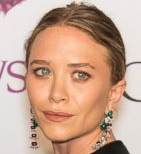 Ashley
Nine years’ BA experience
Six years’ experience in your domain
MBA from Pitt
Proficiency in SQL
Experience leading JAD sessions
CBAP®
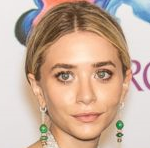 What’s this about a new version?
Currently, the IIBA™ outlines certification rules in the Business Analyst Body of Knowledge (BABOK ® version 3.
2009 - The IIBA™ published BABOK® v2
2015 - The IIBA™ published BABOK® v3
The new BABOK ® is 280 pages longer than version 2. There is a significant amount of new information to learn.
September 2016 - The IIBA™ changed the structure and content of certification exams.
BABOK ®3.0
How the BABOK is organized
Business Analysis Core Concepts Model™
Knowledge Areas
Tasks
Purpose
Description
Inputs
Elements
Guidelines and Tools
Techniques
Stakeholders
Outputs
Perspectives (for now, not part of the test?)
Seven Knowledge Areas
Business Analysis Planning and Monitoring
Elicitation and Collaboration
Requirements Life Cycle Management
Strategy Analysis
Requirements Analysis and Design Definition
Solution Evaluation
Underlying Competencies
[Speaker Notes: Eight Knowledge Areas – 30 Tasks]
50 Techniques
[Speaker Notes: 50 Techniques

Most BAs don’t use every technique. Senior BAs use different techniques than junior BAs. Different domains (banking, ecommerce, insurance, etc.) focus on different techniques.]
Four IIBA Certifications
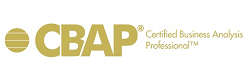 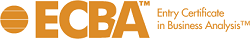 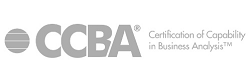 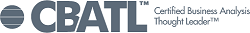 Entry Certificate in
Business Analysis
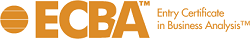 Certified Capabilityin Business Analysis
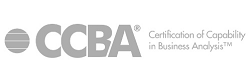 Certified Business  
Analysis Professional
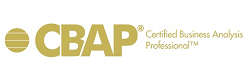 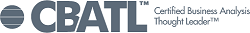 Certified Business
Analysis Thought Leader
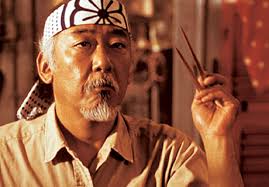 [Speaker Notes: As of February 2017, the IIBA is still developing the CBATL definitions, assessments, etc. We know very little at this point in time. I suspect there are less than ten people in the Pittsburgh metro who might qualify for this certification.]
Other BA Certifications
Project Management Institute® PMI-PBA
Quality Institute’s CSBA
Chartered Institute for IT’s Business Analysis Certifications
Many colleges and universities

Test: search Monster for Pittsburgh jobs CBAP vs PMI-PBA or any other BA certification.
[Speaker Notes: On 2/11/2017 I performed a search for
CBAP: 15 results
PMI-PBA: zero results]
Path to Certification
Experience
Document Experience
Apply
Acceptance
Schedule Exam
Study
Pass Exam
Celebrate
Tracking your work experience
List your projects
Fill in start / end dates
Calculate hours for each project by month.
Check that hours per month is reasonable
Only count BA activities. Most PM/QA/Dev work doesn’t count. The IIBA™ uses an algorithm to deduct non-BA hours. This will not work out in your favour.
Total the hours per project.
Separate hours per project month by KA.
Check with your people.
Sample Experience
Who should I put for my projects?
Sponsor
Project Manager
Someone who can vouch for your involvement.
[Speaker Notes: If nobody from your former company is around who can vouch for your work, you can try reaching out to their HR department. Explain your situation and see if you can list the HR phone number as a contract. 

You can always contact the IIBA for more information.]
Study Strategies
Apply and set the date for your test before you start studying.
Use the chapter’s fall / spring review sessions to pace your studying.
Focus on:
Knowledge Areas
Tasks inside Knowledge Areas
Techniques, especially ones you aren’t familiar with
KA Outputs
KA Inputs
Task Stakeholders
Watermark Learning CBAP Review includes a one-week subscription to their sample tests. Use the tests to identify your weak spots. You can also buy longer access to their tests.
Frame the BABOK® in your own experience
[Speaker Notes: I liked Watermark’s test so much, I bought the PMP version to help me pass that test.]
Template for Studying the Knowledge Areas
5. Requirements Lifecycle Management
  5.1. Trace Requirements
1. Knowledge Area
  1.1 Task
    1.1.1 Purpose
    1.1.2 Description
    1.1.3 Inputs
    1.1.4 Elements
    1.1.5 Guidelines and Tools
    1.1.6 Techniques
    1.1.7 Stakeholders
    1.1.8 Outputs
5.1.1. Purpose
    5.1.2. Description
    5.1.3. Inputs
        5.1.3.1. Requirements
        5.1.3.2. Designs
    5.1.4. Elements
        5.1.4.1. Level of Formality
        5.1.4.2. Relationships
        5.1.4.3. Traceability Repository
    5.1.5. Guidelines and Tools
      5.1.5.1. Domain Knowledge
        5.1.5.2. Information Management Approach
        5.1.5.3. Legal / Regulatory Information
        5.1.5.4. Requirements Management Tools / Repository
5.1.6. Techniques
        5.1.6.1. Business Rules Analysis
        5.1.6.2. Functional Decomposition
        5.1.6.3. Process Modelling
        5.1.6.4. Scope Modelling
    5.1.7. Stakeholders
        5.1.7.1. Customers
        5.1.7.2. Domain SME
        5.1.7.3. End User
        5.1.7.4. Implementation SME
        5.1.7.5. Operational Support
        5.1.7.6. Project Manager
        5.1.7.7. Sponsor
        5.1.7.8. Supplier
        5.1.7.9. Tester
    5.1.8. Outputs
        5.1.8.1. Requirements (traced)
        5.1.8.2. Designs (traced)
[Speaker Notes: IN GENERAL, if I had to study for the CBAP all over again, I’d focus on
Understanding each Knowledge Area
Understanding each Task, including purpose and description.
Understand the inputs
Understand the Techniques
Understand the Stakeholders
Understand the Outputs
Link the Outputs from one task to the inputs to another task
But there are still plenty of specifics to zero in on]
Test Day
ProMetric administers the CCBA and CBAP exams.
Local Prometric locations include:
McCandless
Monroeville
Morgantown
Youngstown
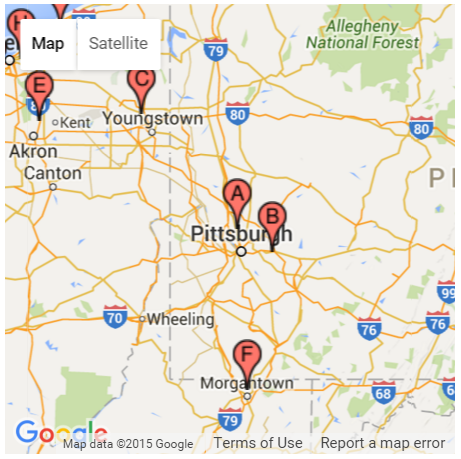 [Speaker Notes: Prometric also manages hundreds of other tests, ranging from the American Association of Clinical Endocrinologists Endocrine Certification in Neck Ultrasound (ECNU) to XML Master’s Database Administrator Certification]
Test Day
You’ll be asked to leave everything in your car or in a locker.
The only items you may take into the testing room are:
ID
Locker Key
Laminated Notepaper (2)
Wet erase markers (2)

If you don’t get your notepaper/markers, ask the proctor. He may have forgotten.
Test Day
Inside the testing room, you’ll take the test on a computer in a cubicle. Other people will be taking other tests in other cubicles around you.
Headphones are available to mute out sounds.
You may raise your hand to signal to the proctor that you need to leave the room. You might be prohibited from accessing your locker. Check with the proctor if you need medicine or a snack BEFORE your test.
[Speaker Notes: I scheduled my CBAP exam for 8 AM, 5/27, the day after the local Pittsburgh IIBA chapter BABoK review sessions ended and the day before I left for vacation.

On the way to take the test, I thought I would pass, mostly because I knew tons of people who passed in one try but only one or two who did not. My confidence was not high. I was at maybe 50% for confidence in passing.

I used the Prometrics McCandless location. They're on the 4th floor of a big office building. I parked in the bottom of the parking deck and walked into the lobby. There was no receptionist and I found them in a directory near the elevators, suite 400.

There were about a dozen other people there taking some other tests. Most wore shorts, flip flops and tank tops. The proctor told me she had never given the CBAP before.

When you arrive, they have you put all your stuff in a locker, including pens, cell phones, wallets, watches. By the time you're ready to enter for the test, your pockets are empty except for a key to your locker and your driver's license. They also give you two laminated sheets of paper for notes/braindump and two wet erase markers like a teacher would use on an overhead projector. More are available if you ask. If you don't get the materials, ask. It looks like most tests the center administers don't use this sort of thing.

In 2015, the test allowed up to 3 hours to answer 150 multiple choice questions, plus maybe 15 extra minutes for administrative stuff.

You are permitted to check out and use the restroom. I think you have to check with them before you access your locker if you need medicine. They check you back in when you finish your break. I did not take a break.

I signed in to take the test at 7:52 AM and signed out at 10:02. This time included a brief tutorial on how to use a mouse to answer questions and an 8 question survey to make sure Prometrics is doing its job.

You can "Mark" questions and go back to them later. You can also go back to questions you left blank. For me, I marked all the questions I left blank. Once I answered a question, I didn't go back to it after I answered the next one. Several times I realized I needed to change my last answer in the middle of reading the current one.

You take the test at a desk in a cubicle in a room with maybe 10 other test takers. There was some coughing and sniffling. I used some noise-cancelling ear muffs they provide for some of the test to improve my focus.

I did do a brain dump of the KAs and their tasks but really only referred back to it a dozen times in 150 questions, usually to check the order of tasks or to see which KA a task fell under. I do think making an effort to memorize the KAs/tasks helped me considerably. The brain dump was more of a confidence booster than anything. I couldn't have done it without the mnemonics.

I skipped questions that I didn't know the answer to for the first round. For me, that was 39 questions out of 150. About 1/3 of them were easy when I reread them and actually thought about the question. Many I narrowed down to two answers and asked myself which one the test author would pick. Four questions I had no idea and just picked one.

Before the test, I was scoring just under 70% on the Watermark practice tests. You can't efficiently test your way to knowing the answers, but it does help you decide what to focus on. I was having trouble with BA Planning and Monitoring and Requirements Analysis. After re-re-rereading those chapters, I didn't retest, but I did feel comfortable with all KAs equally after that. 

My copy of the Watermark CBAP review guide came with 5 days of free subscription to their mock tests. These really helped me evaluate my weaknesses. I'd recommend them to anyone, especially when you get 5 days for the price of a book. The book itself was extremely helpful. Preparing for the test without Watermark would be particularly daunting. I also had a copy of Sybex's book, but it's really more for a semester-long class to teach Business Analysis with real world examples. Sybex was a good resource, just not what I needed to pass the test.

Few of the questions were a surprise, but it did feel like there were more Underlying Competency questions in 2015 than I expected. Maybe I was just primed for them from the last review session.

If I had failed, I would focus on memorizing inputs and stakeholders for each task to boost my score in a retry.

My biggest piece of advice to everyone is JUST SCHEDULE THE DAMNED TEST ALREADY. Tell everyone you know what day you scheduled it. Pressure yourself into studying, taking and passing the CBAP.]
The CBAP® Exam
A short tutorial on using a mouse and keyboard.
Digitally confirming your identity and adherence to Prometric / IIBA policies.
120 exam questions / 3.5 hours
Multiple choice - 4 answers, one answer per question

Can mark questions for review
Same penalty for wrong answers and skipped questions. It’s better to guess; never skip.
Short survey on Prometric
Results
Certifications through 9/22/2016
[Speaker Notes: Fun facts
The first CBAP was issued 11/10/2006
Texas is the state with the most CBAPs: 207
The first Pennsylvanians to receive their CBAP were from Mechanicsburg, PA. They received them 5/2/2007.
Pamela Swent was the first Pittsburgher to earn the CBAP (4/29/2007, followed by Rick Clare (4/29/2008).
The Pittsburgh and Harrisburg metros were early adopters of the CBAP certification. Philadelphia was a laggard, relatively speaking for the first few years.
Pittsburgh's first CCBA came 3/18/2016.

After 9/22/2016, The IIBA switched to BABOK 3 as the basis of its tests. New certifications will be announced as follows:
CBAP 3/31
CCBA 4/30
ECBA 4/30]
Sources
IIBA MembershipPittsburgh IIBA Membership
ECBA Overview
CCBA Overview
CBAP Overview
Watermark Learning siteCCBA Practice TestsCBAP Practice TestsWatermark Learning CBAP Study Guide (Amazon)
Prometric Site
Matt’s sample experience spreadsheet
Certification Summary
Questions?
My contact info
Mathew McConnell, CBAP
mathew.mcconnell@gmail.com
Senior Solutions Consultant | SCA Technologies
VP Marketing and Communication | Pittsburgh IIBA Chapter
LinkedIn
[Speaker Notes: My CBAP Number is 6055. I’m valid until May 27, 2018. I’m already working on my recertification.]